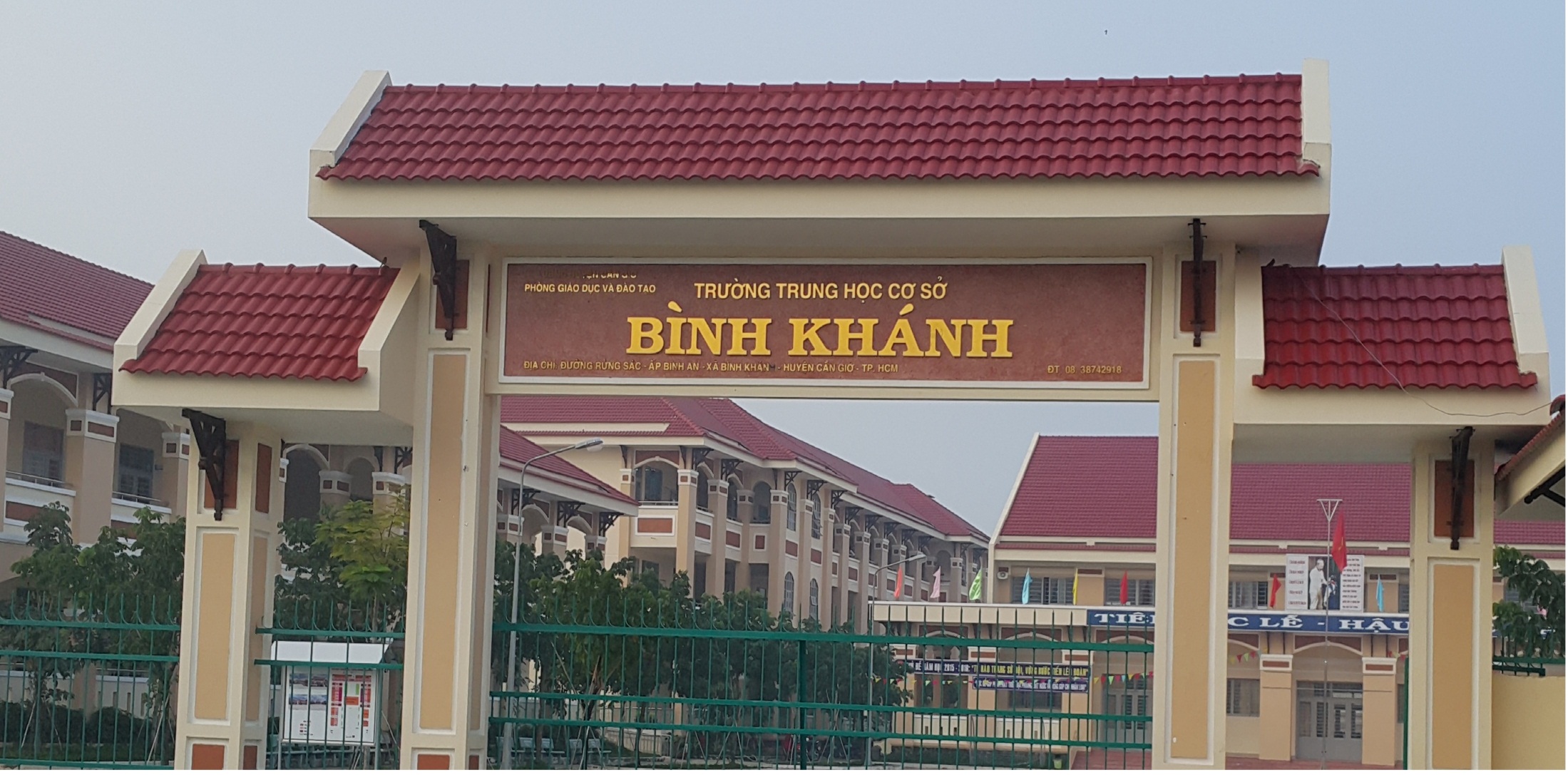 CHÀO CÁC EM HỌC SINH ĐẾN VỚI BÀI HỌC GDCD LỚP 8
GIÁO VIÊN :TRẦN TÚY THUẬN
BÀI 3TÔN TRỌNG NGƯỜI KHÁC
I. Đặt vấn đề (Học sinh đọc nội dung theo SGK)
Theo em trong những hành vi đó hành vi nào đáng để chúng ta học tập hành vi nào đáng để chúng ta phê phán? Vì sao?
II. Nội dung bài học
1- Thế nào là tôn trọng người khác ?
Hãy nêu suy nghĩ của mình khi xem hình dưới đây:
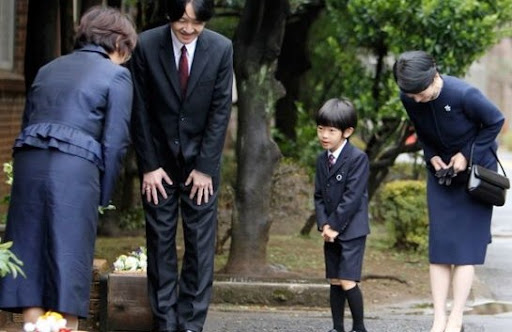 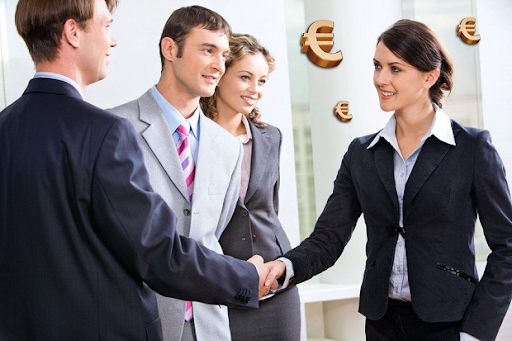 Nội dung bài học.-Đánh giá đúng mức coi trọng danh dự phẩm giá và lợi ích của người khác.-Thể hiện lối sống có văn hóa của mỗi người.
Hãy kể một việc làm của bản thân thể hiện tôn trọng người khác.
2. Biểu hiện
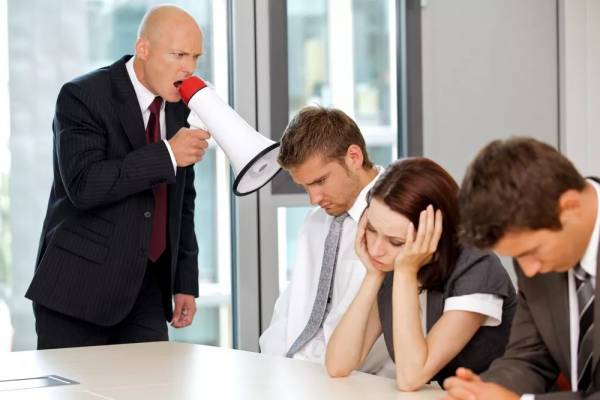 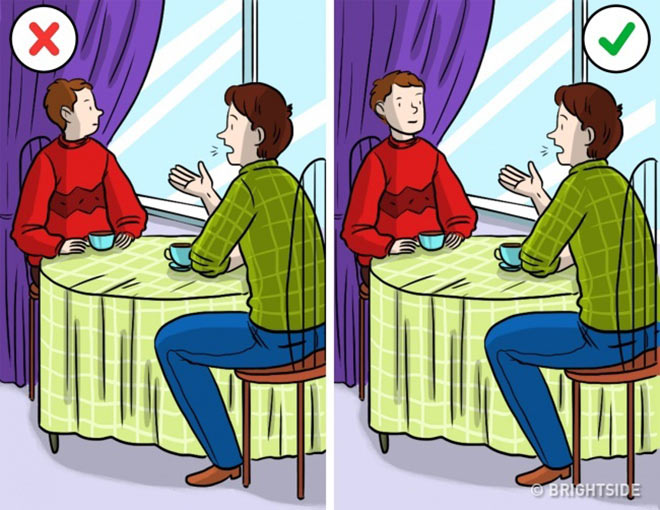 Nội dung bài học. -Biết lắng nghe, cư xử lễ phép. -Không xâm phạm tài sản,sự riêng tư của người khác.-Tôn trọng sở thích... của người khác.
3- Ý nghĩa.
Tôn trọng người khác có ý nghĩa quan trọng gì?
Nội dung bài học. - Có tôn trọng người khác thì mới nhận được sự tôn trọng của người khác đối với mình.- Mọi người tôn trọng nhau thì xã hội trở lên lành mạnh, tốt đẹp hơn.
4- Cách rèn luyện.
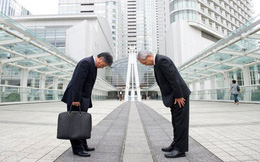 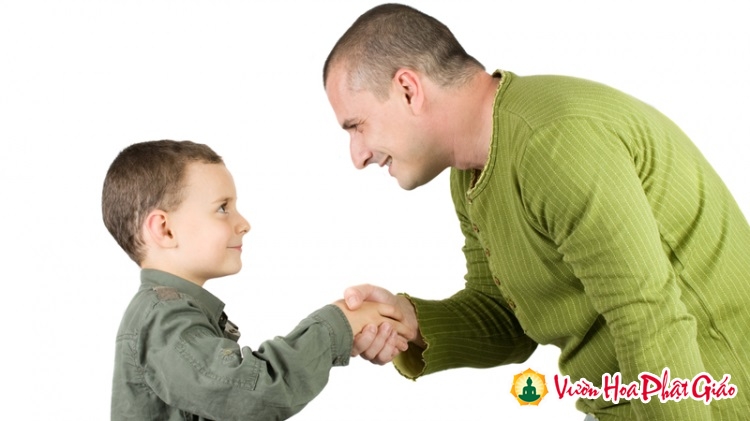 Nội dung bài học. 	Phải tôn trọng người khác mọi lúc, mọi nơi cả trong cử chỉ, hành động và lời nói.
III. Bài tập.
Bài tập 1.
Các hành vi: a,i,g là thế hiện sự tôn trọng người khác vì những hành vi đó thể hiện sự đánh giá đúng mức, coi trọng danh dự  phẩm giá và lợi ích của người khác, thể hiện lối sống có văn hóa.
Dặn dò: Học bài, chuẩn bị bài 4.Giữ chữ tín.